EXPERIMENTO DE
  J.  J.  THOMSON

(Determinación de la Relación Carga/Masa de los Electrones)
M. C. Q.  Alfredo Velásquez Márquez
_
+
Tubo de Geissler (~1857)
Con gas a presión normal se observa poca conductividad, pero aplicando una diferencia de potencial elevada también se aprecian descargas eléctricas.
_
+
Tubo de Geissler (~1857)
Con gas a baja presión, se observa un haz luminoso entre los electrodos y la conductividad aumenta considerablemente. El haz se asoció al desprendimiento de partículas del electrodo negativo (cátodo), posteriormente a dichas partículas se les dio el nombre de electrones.
_
+
Tubo de rayos catódicos
Cuando se perfora el electrodo positivo (ánodo), se observa como pasa a través del orificio un haz luminoso.
_
+
Tubo de rayos catódicos
_
+
Tubo de rayos catódicos
_
+
Tubo de rayos catódicos
Fuerza eléctrica (Fe)
+
_
_
+
Tubo de rayos catódicos
Fuerza magnética (Fm)
Norte
Sur
Norte
Sur
_
+
Experimento de J. J. Thomson
Norte
+
Sur
?
_
Norte
Sur
_
+
Experimento de J. J. Thomson
Fe > Fm
Norte
+
Sur
_
Norte
Sur
_
+
Experimento de J. J. Thomson
Fe < Fm
Norte
+
Sur
_
Norte
Sur
_
+
Experimento de J. J. Thomson
Fe = Fm
Norte
+
Sur
_
Norte
Sur
E
v =
B
Fc =
m·v2
r
m·v
q·B =
r
q
v
=
m
B·r
Desarrollo Matemático
La fuerza magnética que se ejerce sobre los electrones se determina con la expresión de Lorentz.
La fuerza eléctrica que se ejerce sobre una partícula que pasa a través de un campo eléctrico se determina con:
Fm = q·v·B·senq
Fe = q·E
4
Cuando el ángulo q es de 90º, la expresión se simplifica.
Cuando actúan los campos eléctrico y magnético, y el haz describe una trayectoria recta, las fuerzas eléctrica y magnética son de igual magnitud y sus expresiones se pueden igualar:
Fm = q·v·B
1
Como los electrones se mueven describiendo una trayectoria circular, se ejerce sobre éstos una fuerza centrípeta:
q·v·B = q·E
Simplificando y despejando v, se obtiene:
2
5
Igualando Fm y Fc se obtiene:
Despejando q/m, se obtiene:
3
_
+
Experimento de J. J. Thomson
Fe = 0
Norte
Sur
Norte
Sur
_
+
Experimento de J. J. Thomson
Fe << Fm
Norte
+
Sur
_
Norte
Sur
_
+
Experimento de J. J. Thomson
Fe < Fm
Norte
+
Sur
_
Norte
Sur
_
+
Experimento de J. J. Thomson
Fe = Fm
Norte
+
Sur
_
Norte
Sur
Experimento de J. J. Thomson (laboratorio)
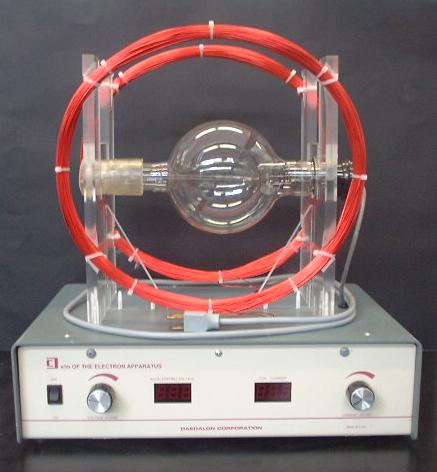 _
+
Experimento de J. J. Thomson (laboratorio)
Norte
Sur
Norte
Sur
E
v =
B
Fc =
m·v2
r
m·v
q·B =
r
q
v
=
m
B·r
Desarrollo Matemático (laboratorio)
La fuerza magnética que se ejerce sobre los electrones se determina con la expresión de Lorentz.
La fuerza eléctrica que se ejerce sobre una partícula que pasa a través de un campo eléctrico se determina con:
Fm = q·v·B·senq
Fe = q·E
4
Cuando el ángulo q es de 90º, la expresión se simplifica.
Cuando actúan los campos eléctrico y magnético, y el haz describe una trayectoria recta, las fuerzas eléctrica y magnética son de igual magnitud y sus expresiones se pueden igualar:
Fm = q·v·B
1
Como los electrones se mueven describiendo una trayectoria circular, se ejerce sobre éstos una fuerza centrípeta:
q·v·B = q·E
Simplificando y despejando v, se obtiene:
2
5
Igualando Fm y Fc se obtiene:
Despejando q/m, se obtiene:
3
q
2·V
=
m
B·r
2
q
v2
Fc =
=
m·v2
m
2·V
r
q
2·V·
m·v
v =
q·B =
m
r
q
v
=
m
B·r
Desarrollo Matemático (laboratorio)
La fuerza magnética que se ejerce sobre los electrones se determina con la expresión de Lorentz.
Cuando una partícula cargada es acelerada por una diferencia de potencial, adquiere una energía cinética.
Fm = q·v·B·senq
Ec = q·V
4
Cuando el ángulo q es de 90º, la expresión se simplifica.
Ec = ½ m·v2
5
Fm = q·v·B
1
Las expresiones se pueden igualar para obtener:
Como los electrones se mueven describiendo una trayectoria circular, se ejerce sobre éstos una fuerza centrípeta:
q·V = ½ m·v2
2
6
Igualando Fm y Fc se obtiene:
7
De esta forma se puede sustituir la expresión 7 en la 3 para obtener:
Despejando q/m, se obtiene:
3
8
3
5
2·
·a
2
4
· V
r2 =
q
(N·mo·I) ·
2
m
3
5
2
·a
4
N·mo·I
3
5
2·V·
·a
B =
2
4
· I
r2 =
-2
q
(N·mo) ·
2
m
3
5
2·V·
·a
q
2
4
=
m
(N·mo·I·r)
2
Desarrollo Matemático (laboratorio)
Si el campo magnético se genera con un par de bobinas de Helmholtz, entonces la intensidad del campo generado se determinaría con la expresión:
9
y
=
m
x
b
+
Sustituyendo la expresión 9 en la 8, se tendría:
10
Se requieren solo dos variables para obtener un modelo matemático lineal. Una opción es mantener la corriente constante y otra es mantener el voltaje constante. En tales casos se obtendrían las expresiones siguientes:
y
=
m
x
b
+
Presentación revisada por:

Q. Adriana Ramírez González
Ing. Ayesha Sagrario Román García
M. A. Claudia  Elisa Sánchez Navarro
Ing. Jacquelyn Martínez Alavez
Dr. Ramiro Maravilla Galván
Dr. Rogelio Soto Ayala

Profesores de la Facultad de Ingeniería, UNAM